Welcome to A Level Media Studies!
Lesson outcomes

Gain an overview of what you will study in Year 12
Be introduced to the theoretical framework: media language
Know the basic camera shots and angles and begin to analyse them in both still and moving image
Summer transition work
A Level Media Studies in Year 12
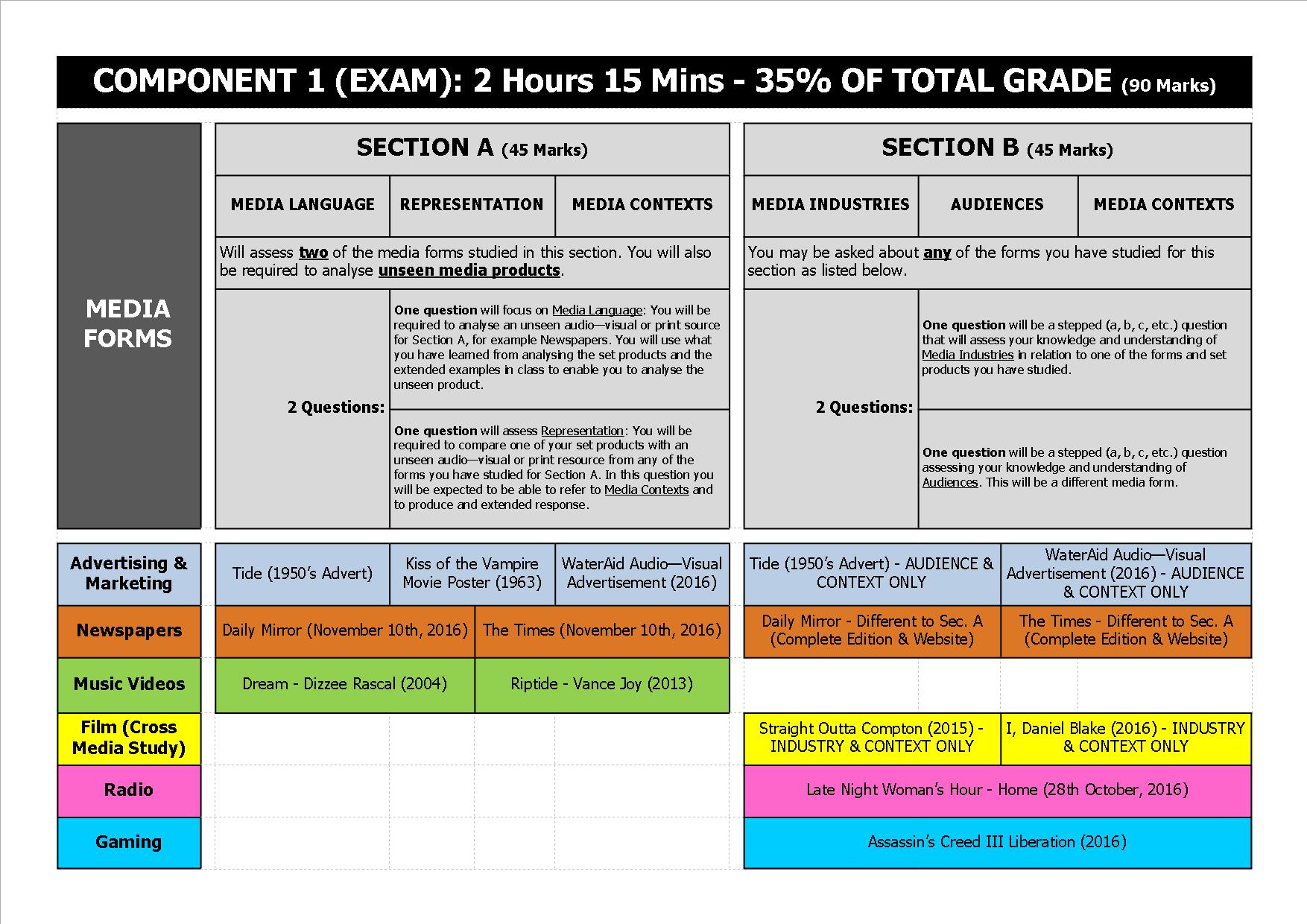 The theoretical framework
This lesson you will learn about media language
Media language

Media representations

Media audiences

Media industries
Theoretical Framework –media language
How the media communicates meaning through their forms, codes and conventions, and techniques
Creators of media products encode messages and meanings within their products through media language, the audience then decode these messages and respond to them in different ways.
You must study the following aspects of media language and be able to apply your understanding to the forms set for each exam component.
Technical Codes
You must confidently be able to discuss the TECHNICAL CODES in a range of products.

You must discuss and analyse the purpose and effect of the particular technique employed by the text.
Technical Codes in Moving Image  Products
Camera angle/ shot/ movement and composition
 
Editing 

Mise-en-scene 

Sound
This lesson we will focus on camera shots and angles
An introduction to camera shots and angles
Task 1: The following slides include the main camera shots and angles. Fill in the ‘Why use it?’ section on the handout.
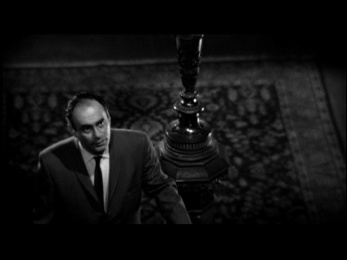 High Angle
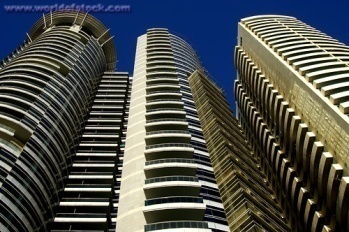 LowAngle
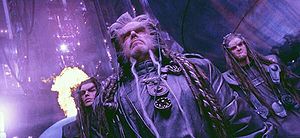 Canted Angle
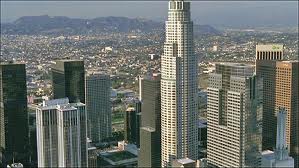 Establishing Shot
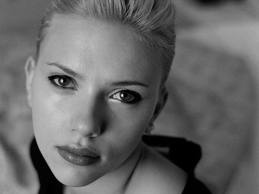 Close Up
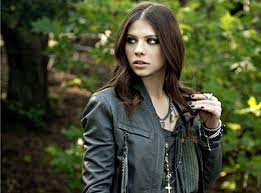 Mid Shot
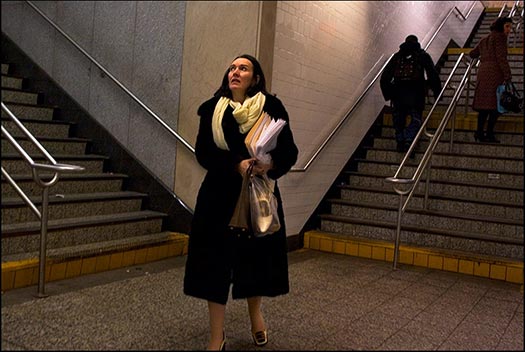 Long Shot
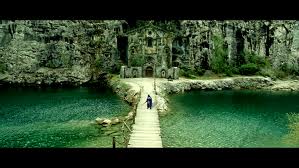 Extreme Long Shot / Wide Shot
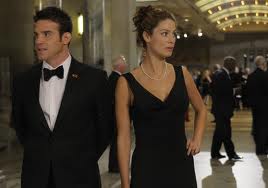 Two shot
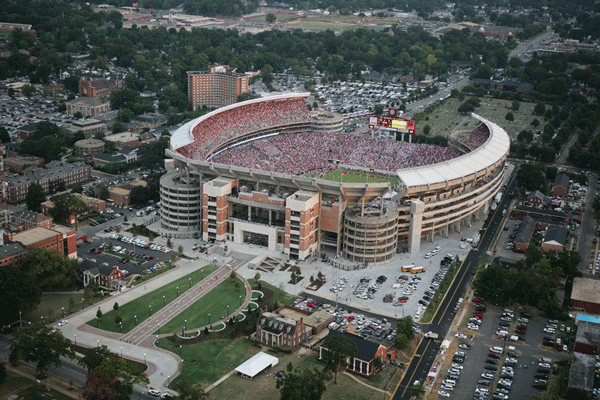 Aerial Shot
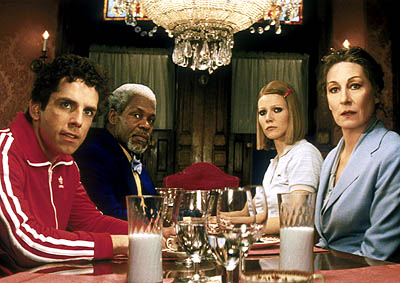 Point of View Shot
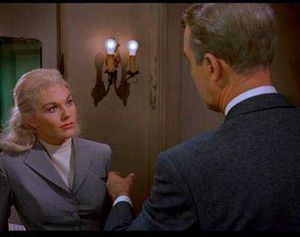 Over the Shoulder Shot
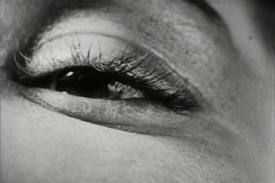 Extreme Close Up
Task 2: Take your own shots

In pairs/ threes you will be given a camera. You have 10 minutes to construct and take 5 of the camera shots on the sheet.

Extension:  Before you take the picture, think carefully about showing how meaning is created.

Be prepared to show some of your examples to the class.
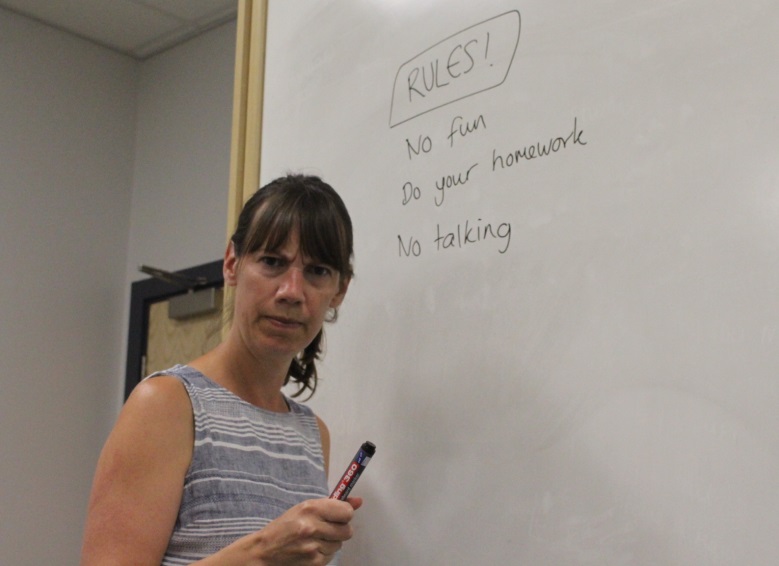 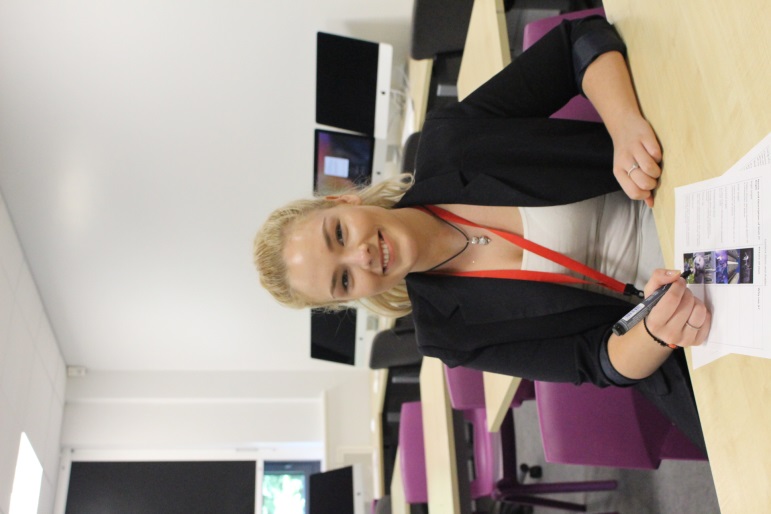 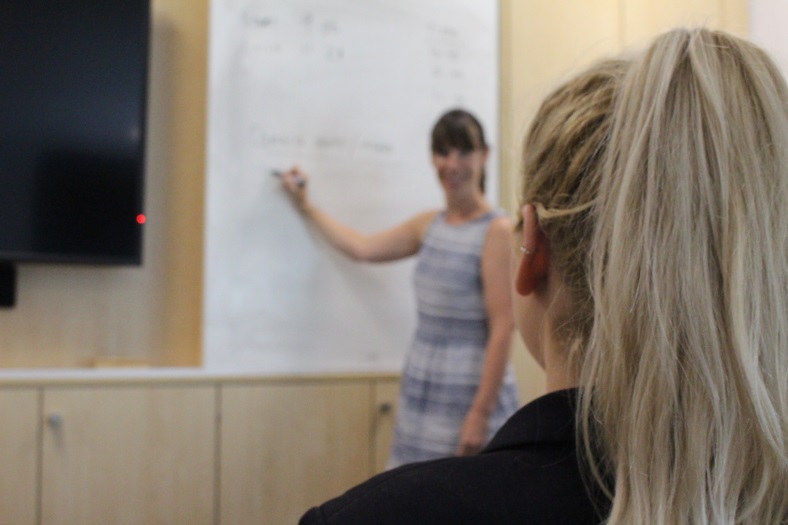 Task 3: Analysing moving image:

Watch the following advert for Wateraid (2016)

	-Select 3 examples of camera shots/ angles  and analyse how 	meaning is constructed? 



	





	

	-Write each separate example on a post-it note.
Feedback: Stick your post-its on the board.
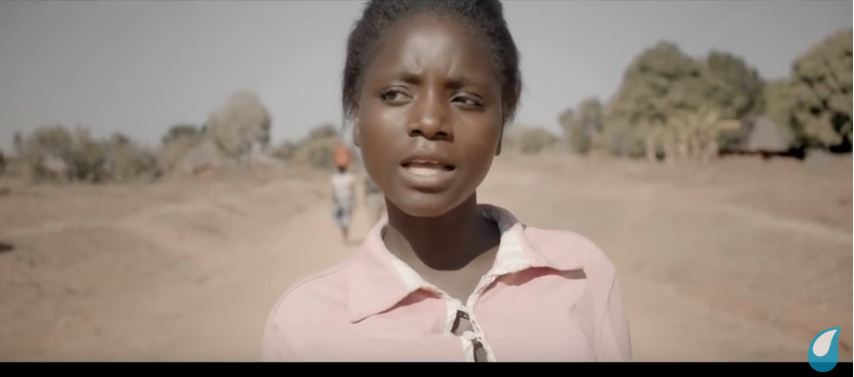 How are camera shots/ angles used in the Wateraid advert to construct meaning?
Media studies summer transition task (see handout)
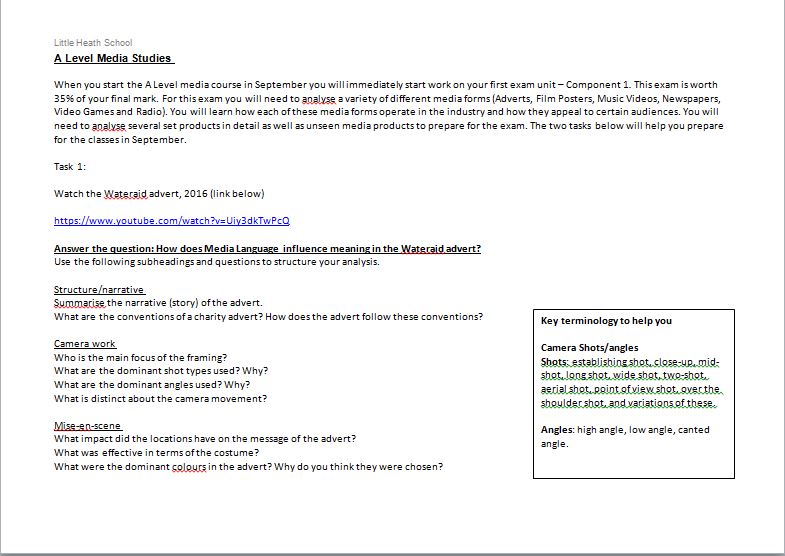 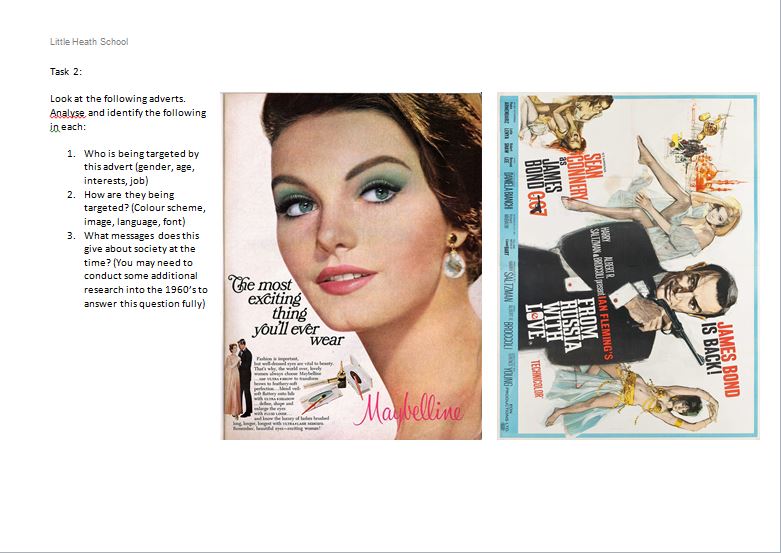 To be handed in to sixth form reception in September!